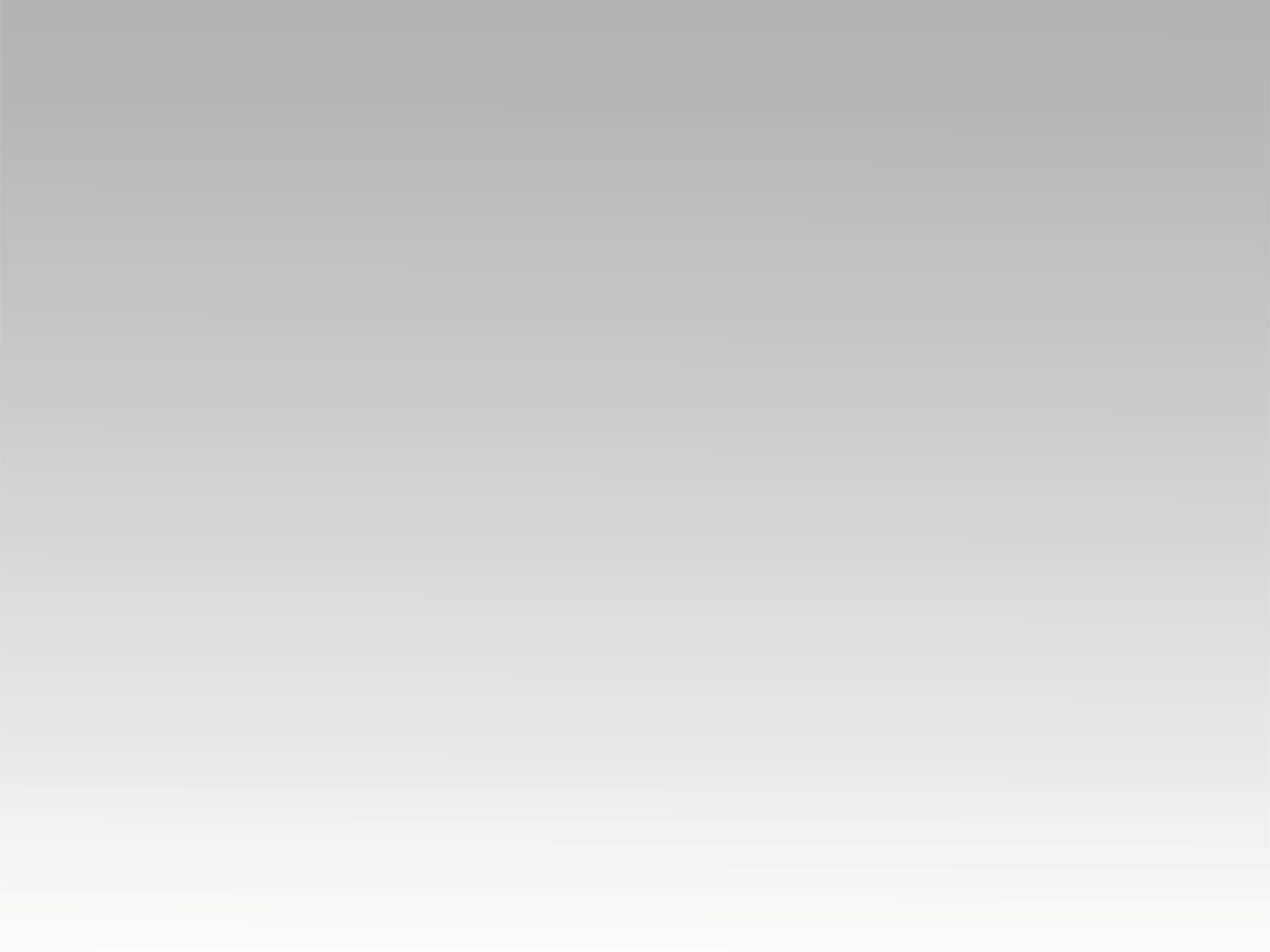 تـرنيــمة
تسبيح لملك الأرض
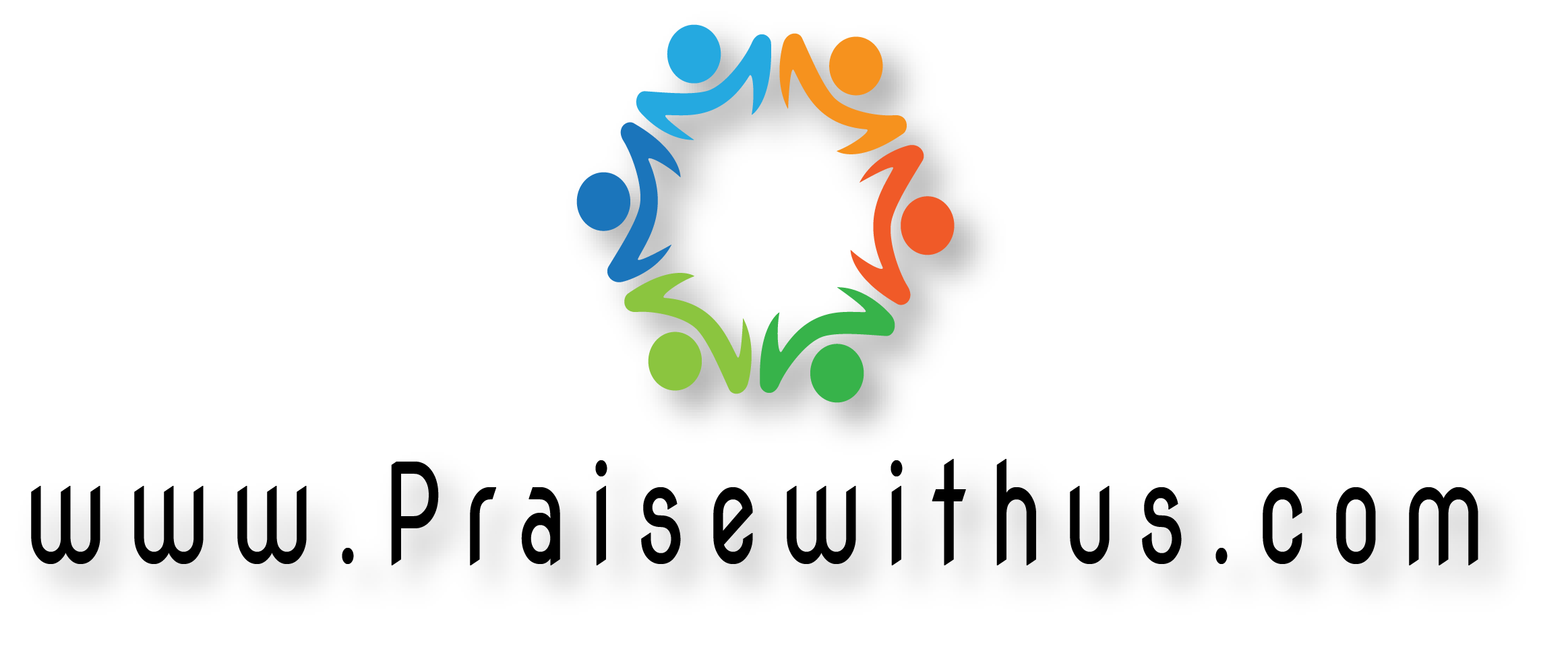 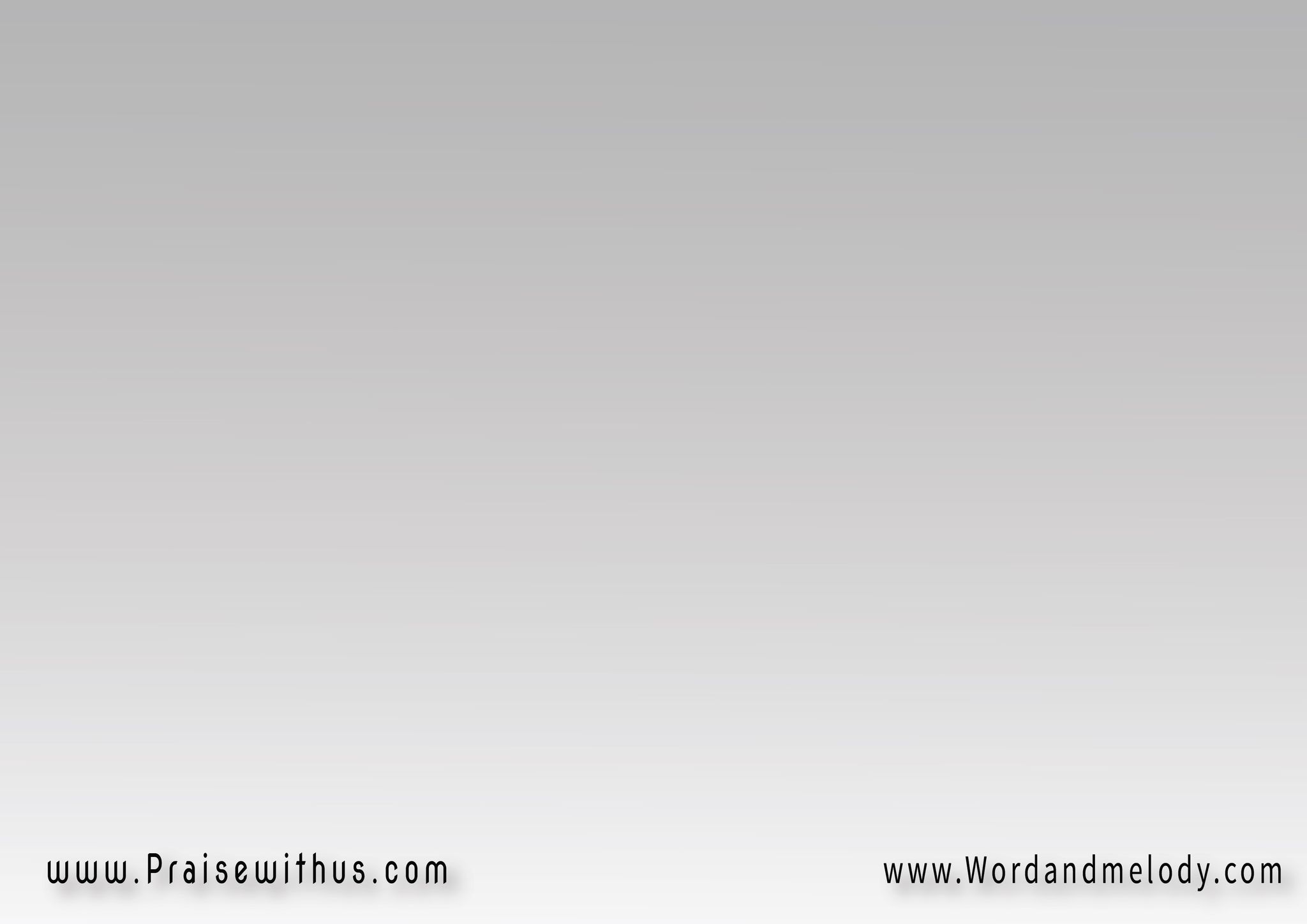 القرار:(تسبيح لِمَلِك الأرض   وِنار ماتِنطِفيـــــش
يكسَر قُيُود المُـوت   لِقلوب تِرجَع تِعيش)2

(tasbeeh le maleke alarD   we nar matentefeeshyeksar qoiode elmot   le olob terjaa teaeesh)2




Praises to the King of Earth, and the fire never
 dies. He breaks the bonds of death for hearts that will live again.
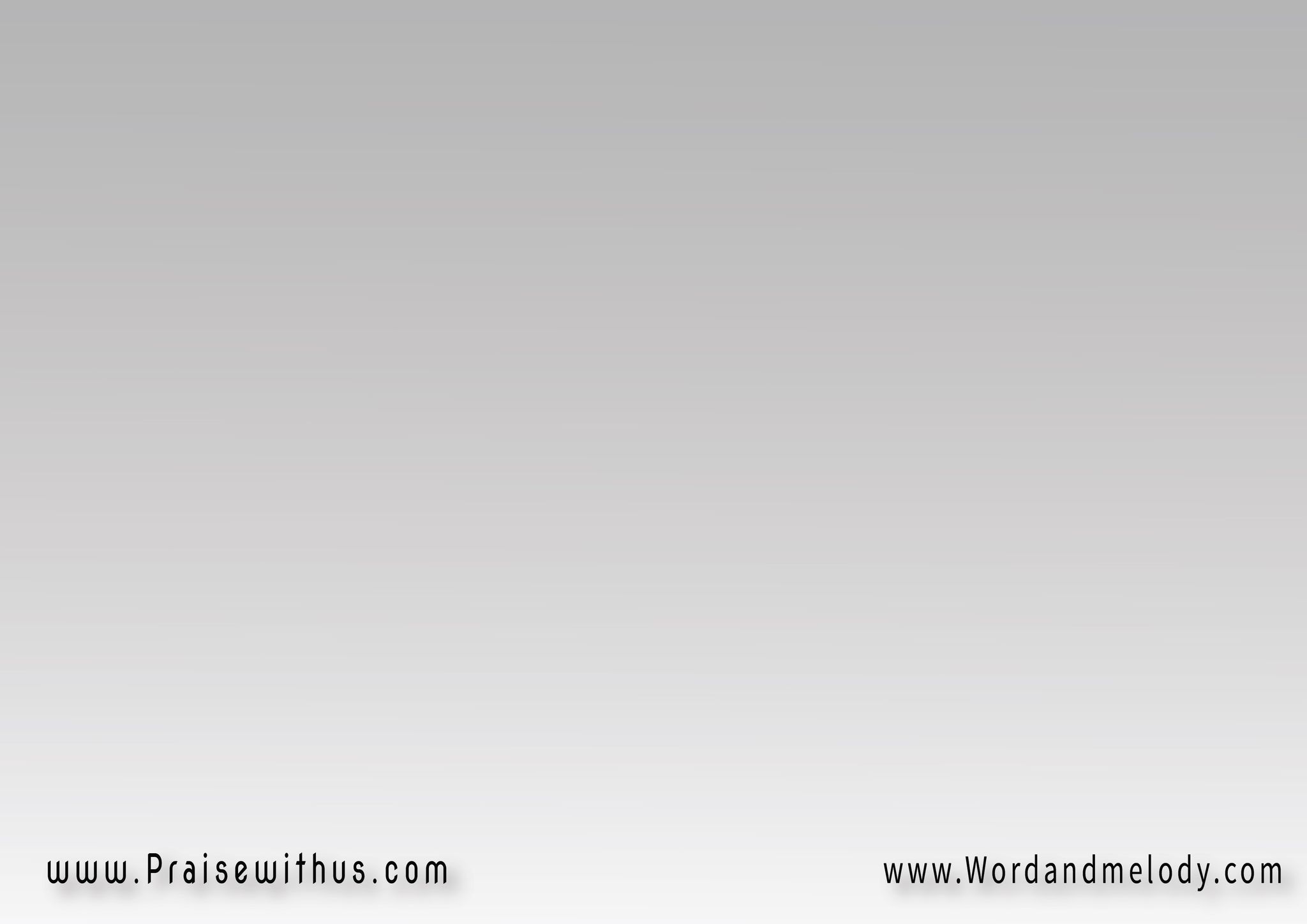 1- 
(تِفرِد عالمَيَّة شَبَكة   رَغم الرِّيح الغَضبَـــانَةتِيجي وِتزِيد البَرَكــــة   وِترُدّ النُّفوس شَبعَانَة)2
(tefred aalmayya shabakaraghm errehe elghaDbanateji we tezeed elbarakawe terodd ennofos shabaana)2

You spread a net over the sea in spite of the
 rough winds. You come with increasing blessings and fill up souls.
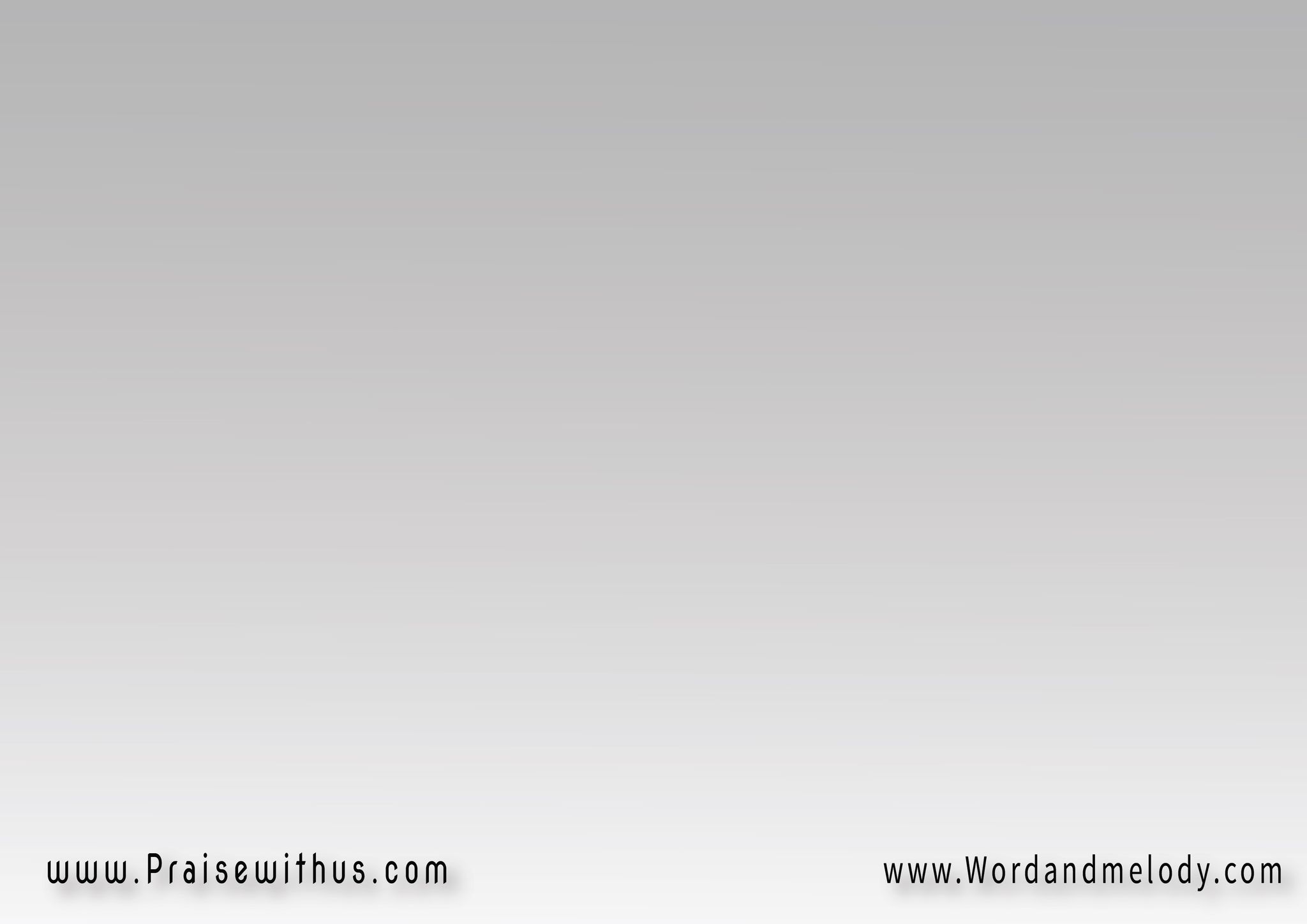 القرار:(تسبيح لِمَلِك الأرض   وِنار ماتِنطِفيـــــش
يكسَر قُيُود المُـوت   لِقلوب تِرجَع تِعيش)2

(tasbeeh le maleke alarD   we nar matentefeeshyeksar qoiode elmot   le olob terjaa teaeesh)2




Praises to the King of Earth, and the fire never
 dies. He breaks the bonds of death for hearts that will live again.
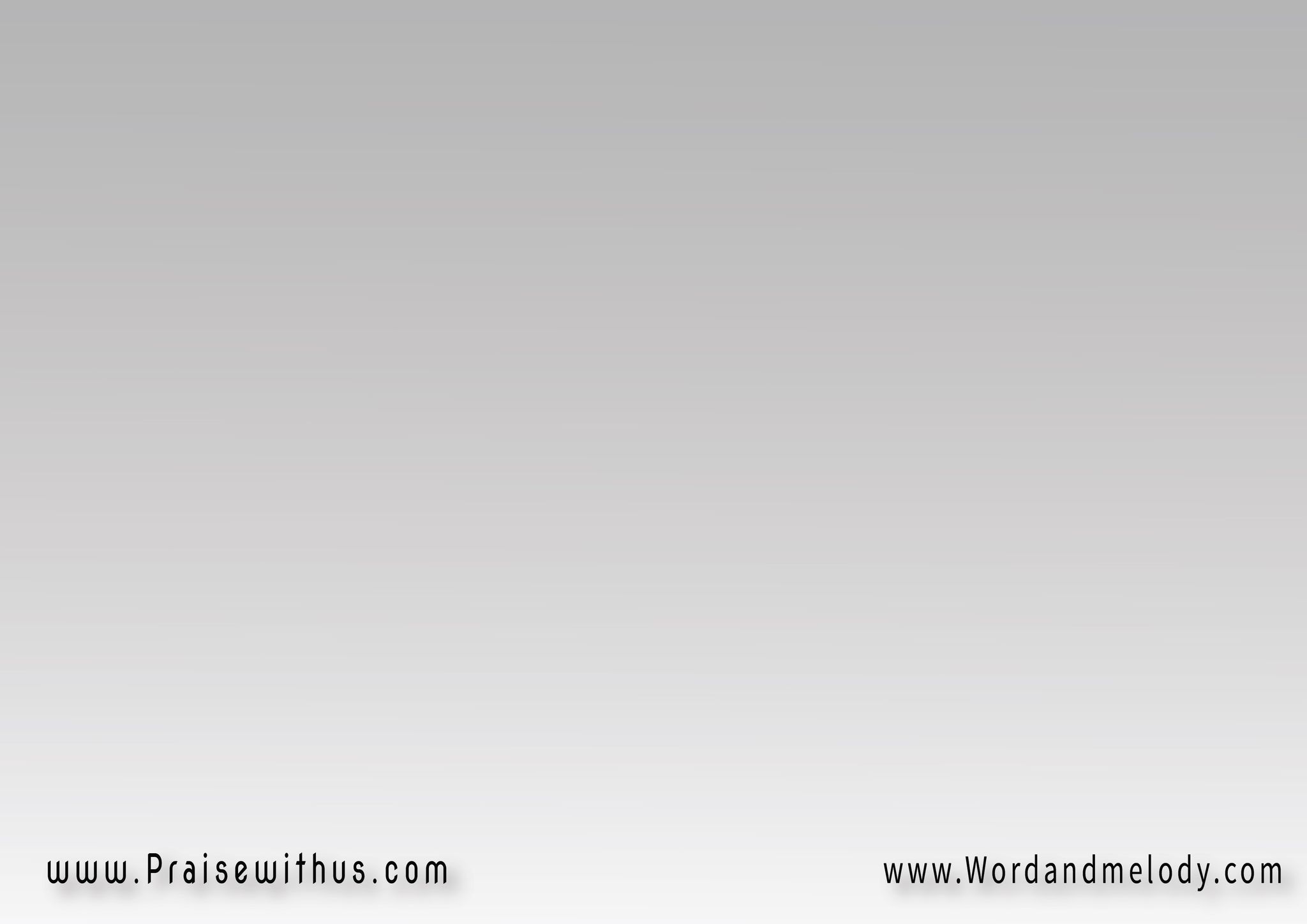 2- 
(يُسكُب لِلعَطشَان مَيَّة وِالأرض النَّاشفة سُيُوللَمسِة إيدَك حُرِّيَّة   بِتخَفِّف الحُمُول)2
(yoskob lelaatshan mayya
   we alarD ennashfa soiollamset edak horria
   bet khaffef elhomool)2


He pours water for the thirsty and heavy rain for
 dry soil. Your touch is freedom from heavy burdens.
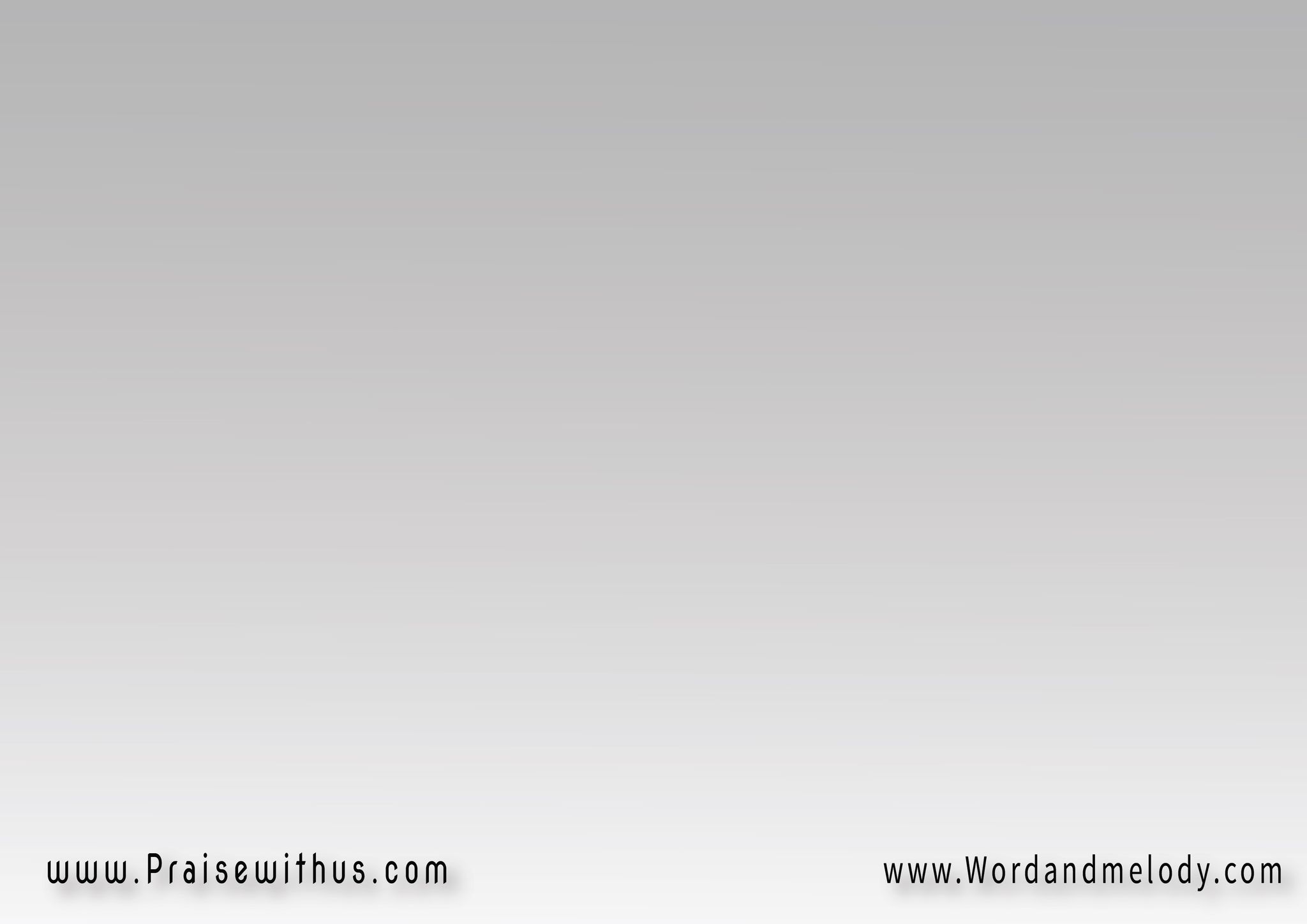 القرار:(تسبيح لِمَلِك الأرض   وِنار ماتِنطِفيـــــش
يكسَر قُيُود المُـوت   لِقلوب تِرجَع تِعيش)2

(tasbeeh le maleke alarD   we nar matentefeeshyeksar qoiode elmot   le olob terjaa teaeesh)2




Praises to the King of Earth, and the fire never
 dies. He breaks the bonds of death for hearts that will live again.
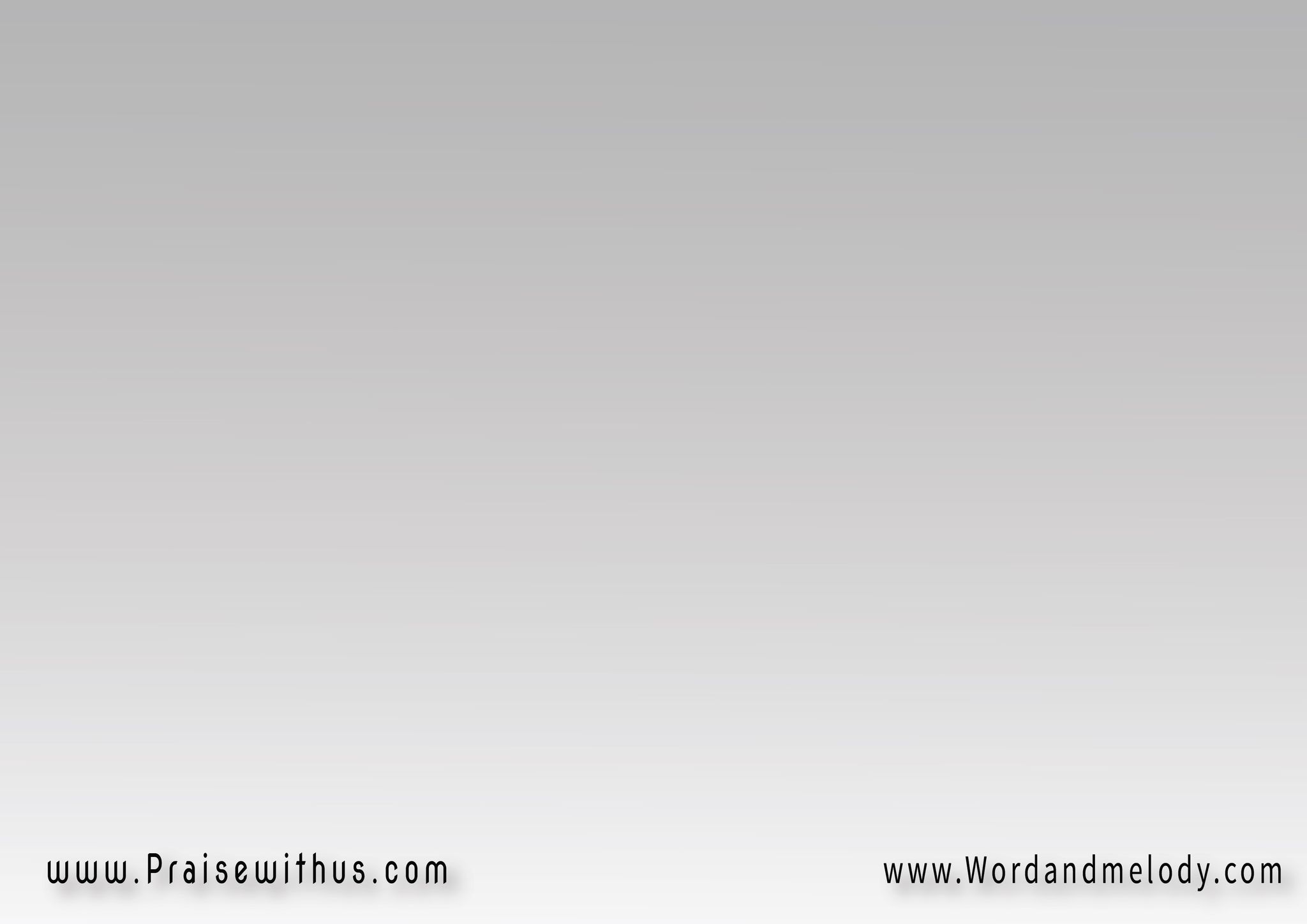 3- 
(عَندَك سُلطان يحَقَّق   أحـــــلام الشَّعب فيكوِرَايَات أُلــــوف تِصَدَّق   القُوَّة اللي في إيدِيك)2

(aandak soltan yehaqqa
   ahlam eshaab feekwe rayat elolof teSadda
el owa elli fi edaik)2

You have power to make Your people’s dreams come true. Millions will believe in Your power.
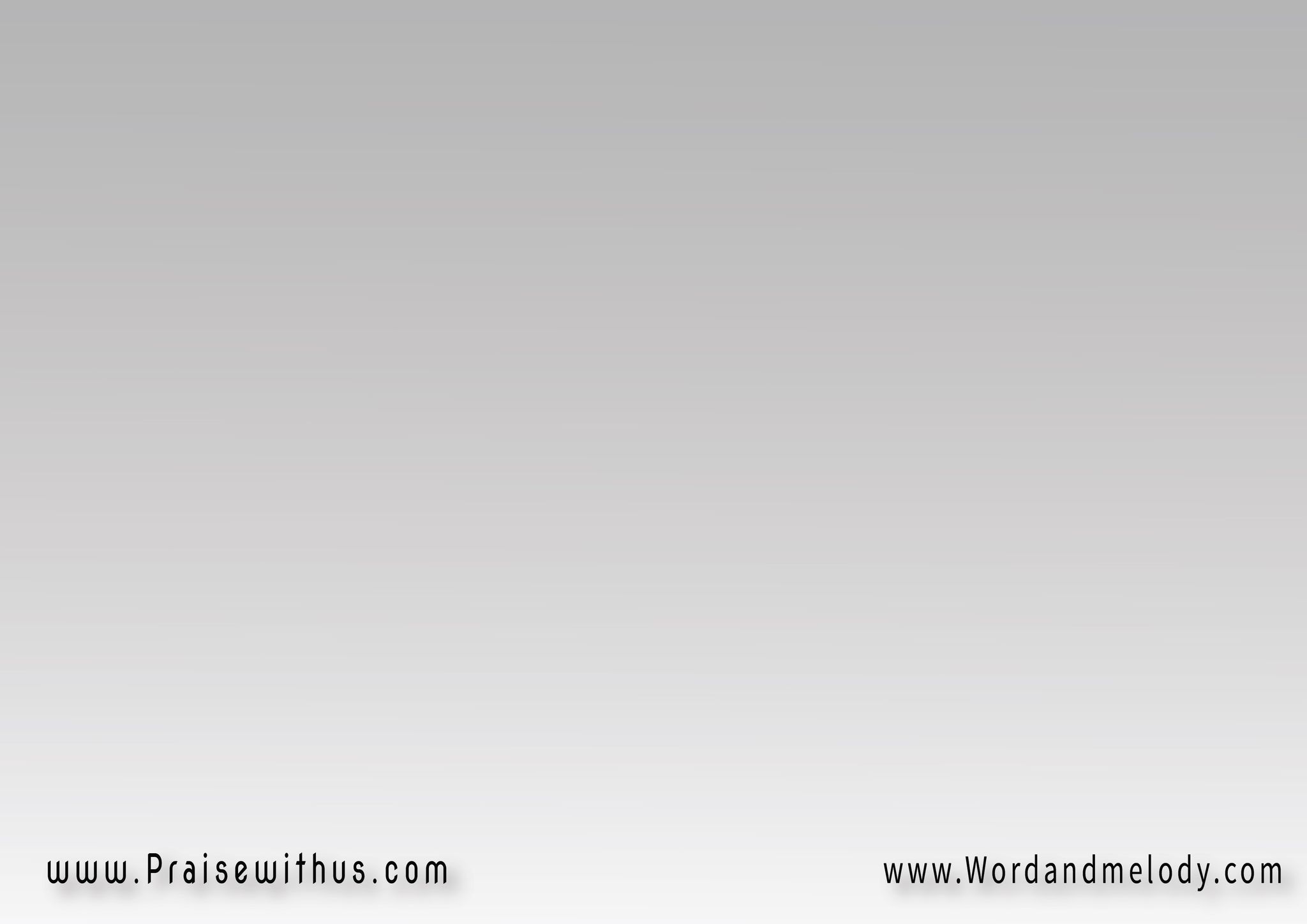 القرار:(تسبيح لِمَلِك الأرض   وِنار ماتِنطِفيـــــش
يكسَر قُيُود المُـوت   لِقلوب تِرجَع تِعيش)2

(tasbeeh le maleke alarD   we nar matentefeeshyeksar qoiode elmot   le olob terjaa teaeesh)2




Praises to the King of Earth, and the fire never
 dies. He breaks the bonds of death for hearts that will live again.
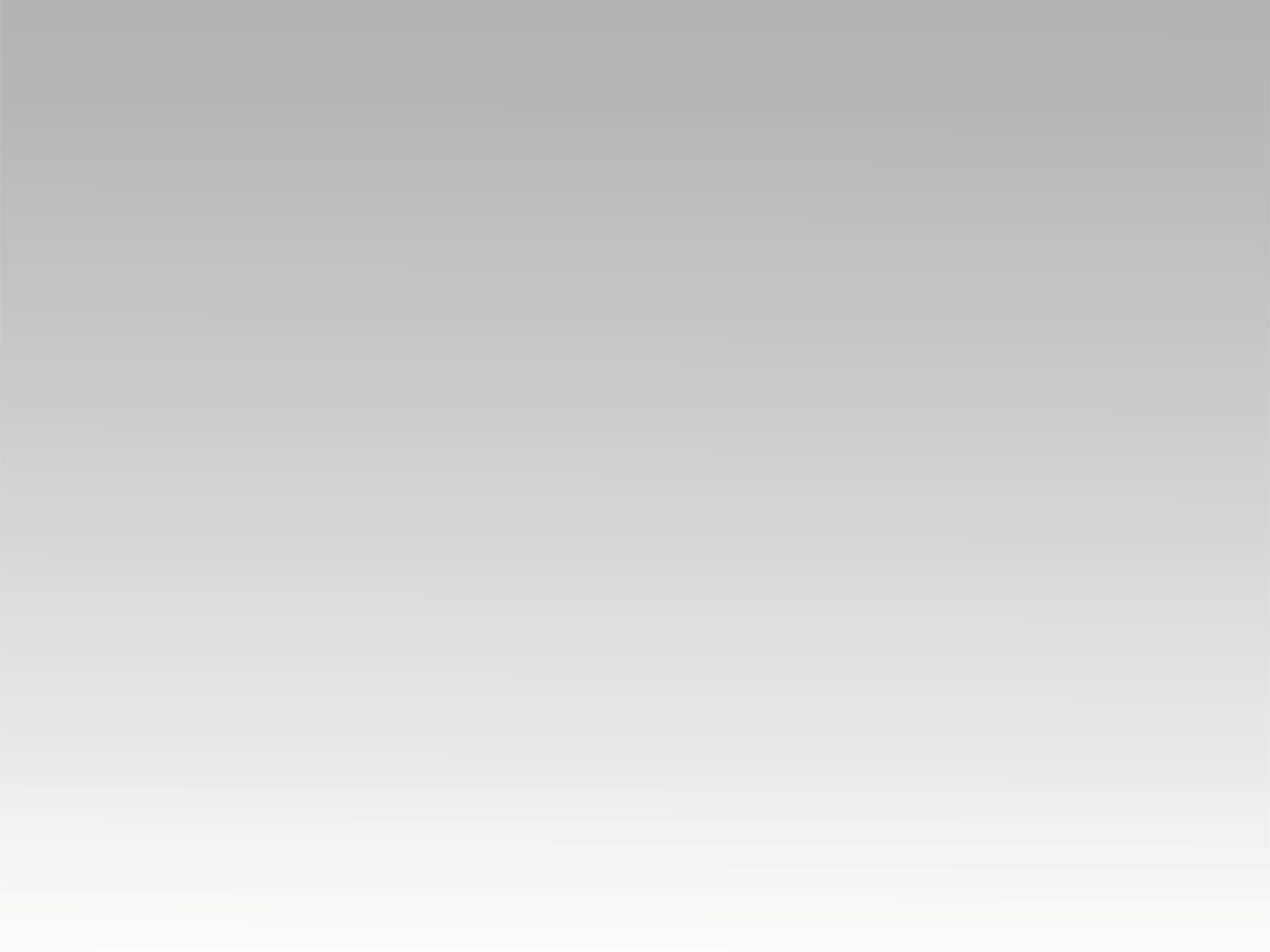 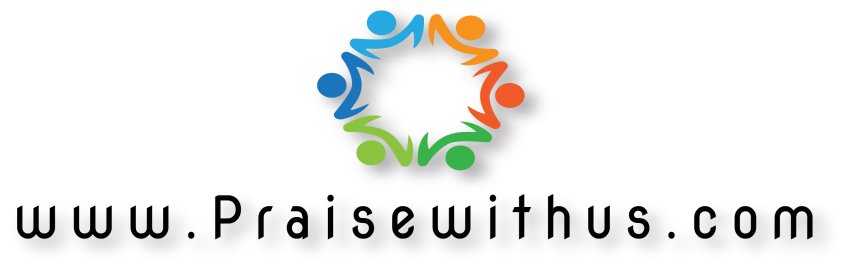